Strongly Typed Language Support for Internet-scale Information SpacesOverview + Themes
Dr. Don Syme
Principal Researcher, Microsoft Research, @dsyme 

In conjunction with many others
Proposition 1The world is immensely information-rich
The Information Revolution
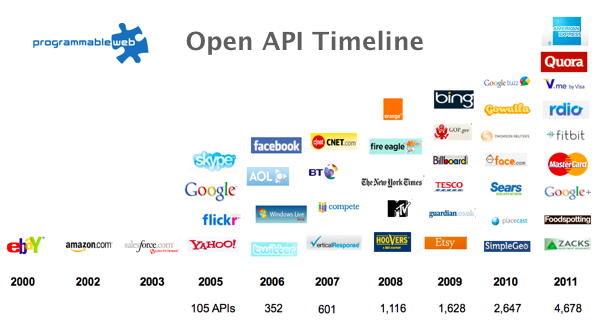 Data is like water…
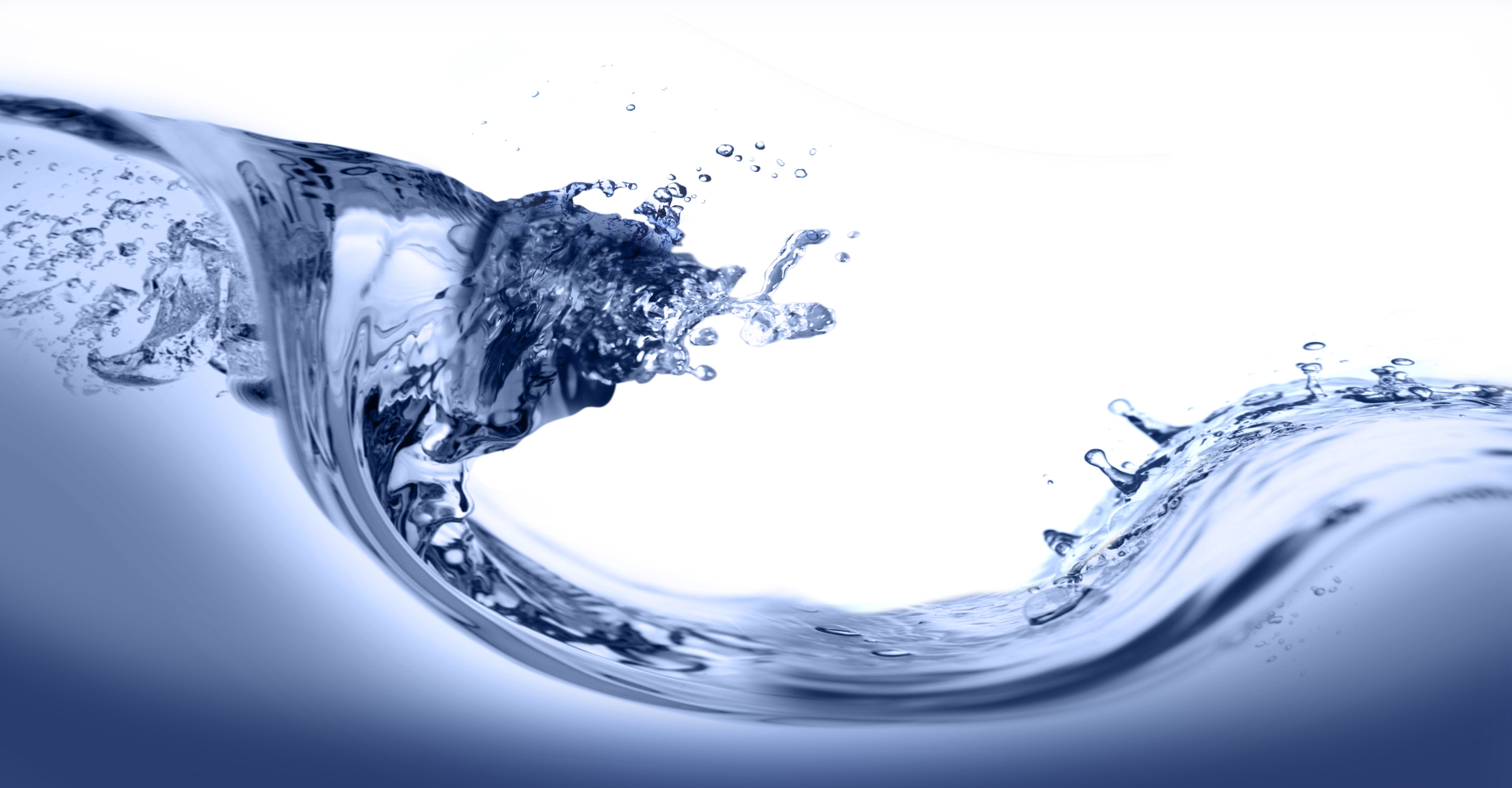 Data is like water…
Everyone needs it. Everyone knows where to get it. Simple.

But… 
	… nobody is sure where it really came from, or goes to.
	… nobody really knows its true cost, or true value.
	… nobody likes to pay for it, or to share it.
	… nobody knows how much is wasted
	… nobody knows a good plumber
	… nobody knows how bad it is until after you’ve drunk it
Actually these days it’s more like a flood…
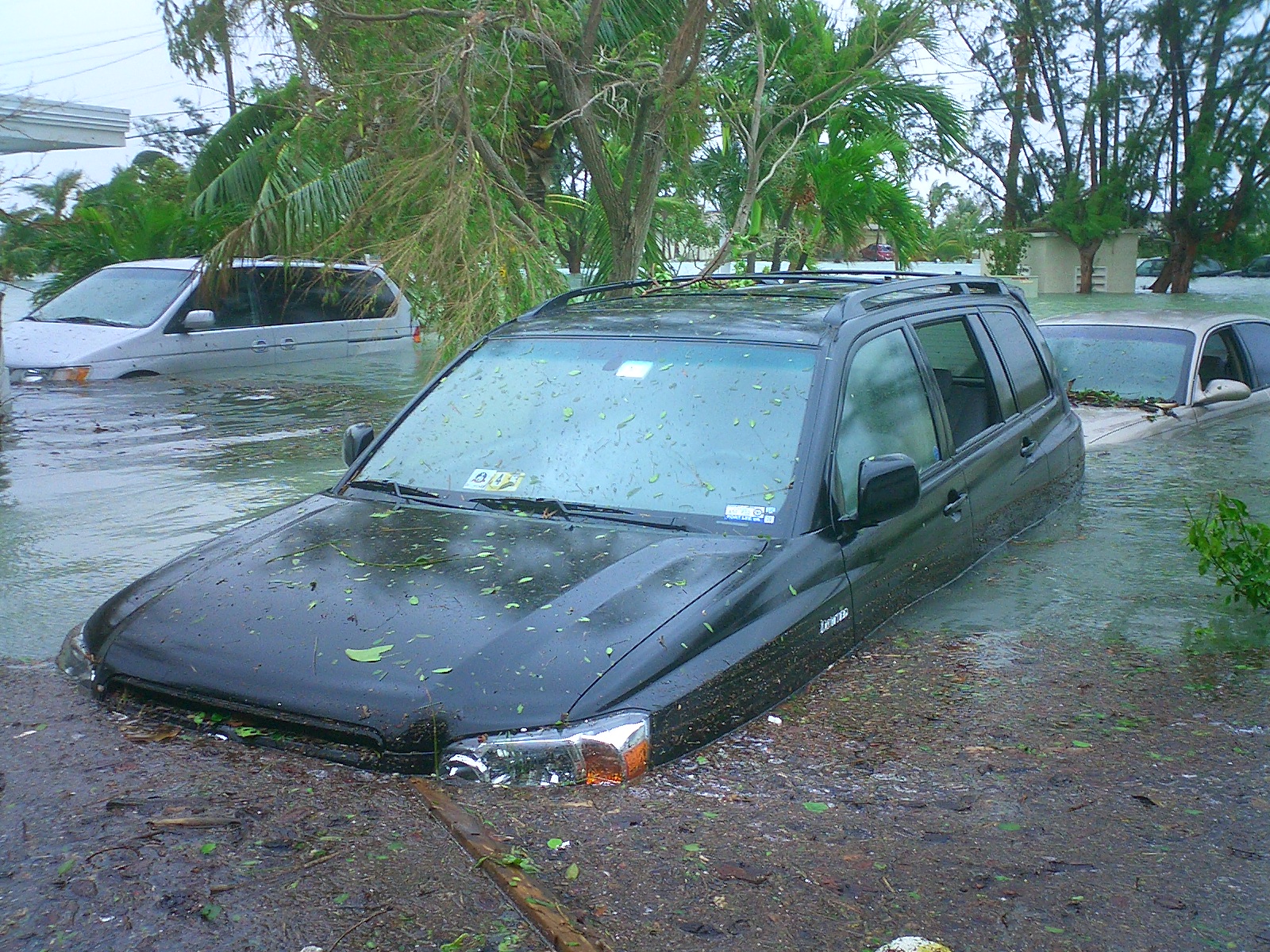 Proposition 2Modern programming is intenselyinformation-rich
Proposition 3Our languages are information-sparse
Proposition 4This is a problem(especially for strongly-typed languages)
The developer’s perspective
Languages do not integrate information
Non-intuitive
Not simple
Disorganised
Static
High friction
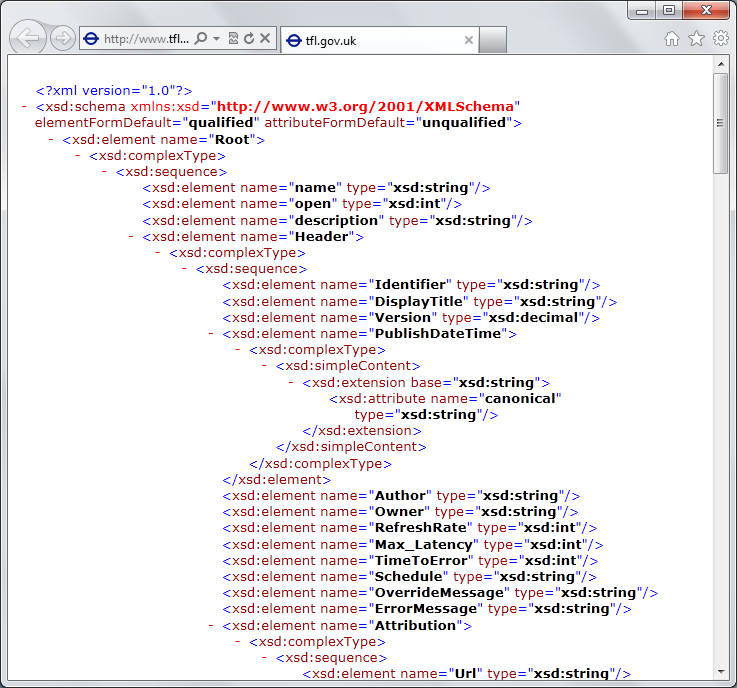 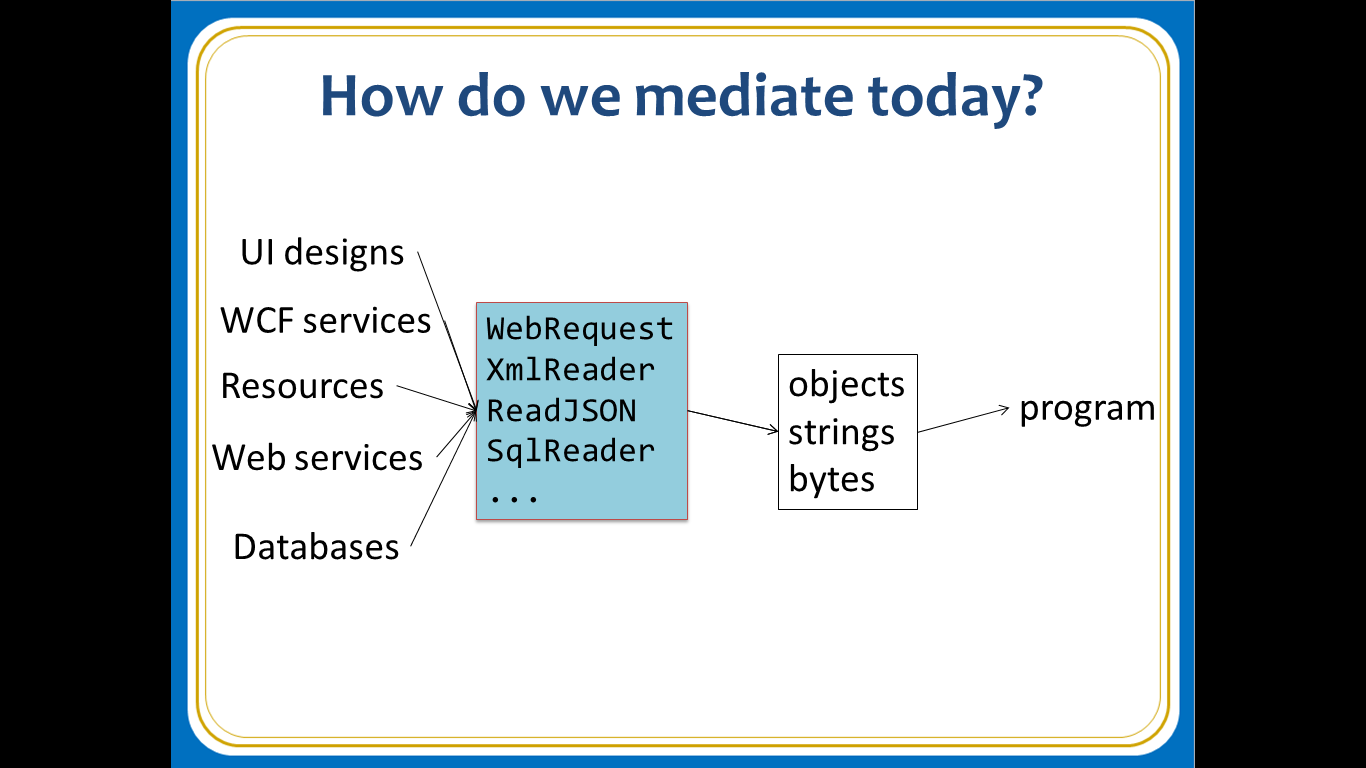 We need to bring information into the language…At internet-scale, strongly tooled, strongly typed
Paradigm Locator
Paradigm Locator
A major search is on!

make statically typed langs more dynamic

make dynamically typed langs more static

apply modertated static typing much more broadly
This R&D is done in the context of the open language F#
Lots of good reasons for that, see our tech report 
“Strongly Typed Language Support for Internet-Scale Information Spaces”
A bit about F#....
A strongly typed, data-immersive functional-first language for….simple code to solve complex problems
F# is Open SourceF# is Cross Platform
fsharp.org

fsharp.org/use/mac
fsharp.org/use/linux
fsharp.org/use/android
fsharp.org/use/ios
fsharp.org/use/windows
fsharp.org/use/freebsd
F# has an intelligent, fun, contributing communityfsharp.orgfsharpforfunandprofit.commeetup.com/FSharpLondon
F# helps address real problemsaround Time to Market, Efficiency, Correctness and Complexityfsharp.org/testimonials See: “Succeeding with Functional-first Programming in Industry”
F# has changed…
F# runs on many platforms
“F# is for Windows”
F# has changed…
F# has many contributors
“Microsoft 
makes F#”
Back to the main topic…
We need to bring information into the language…At internet-scale, strongly tooled, strongly typed
Demo: Integrate all of freebase.com “as if it were a library”40M entities, 1Billion facts, 24,000 types, 65,000 properties
Demo: F# to WorldBank
A Type Provider is….“Just like a library”“A design-time component that computes a space of types and methods on-demand…”“An adaptor between data/services and the .NET type system…”“On-demand, scalable compile-time provision of type/module definitions…”
Theme #1On-Demand Type Environment = Internet Scalable
On-Demand Type Provision
let data = Freebase.GetDataContext()

1. Compiler/IDE requests metadata for symbol GetDataContext
Provider reports return type of FreebaseDataContext

		data.

2. Compiler/IDE requests contents of type FreebaseDataContext
Provider asks Freebase metadata service for top-level domains
Provider reports top-level domains of Freebase as properties of the type

		data.Society

3. Compiler/IDE requests metadata for symbol Society
...
Theme #2Many Data Sources, One Mechanism
All your types are belong to us….
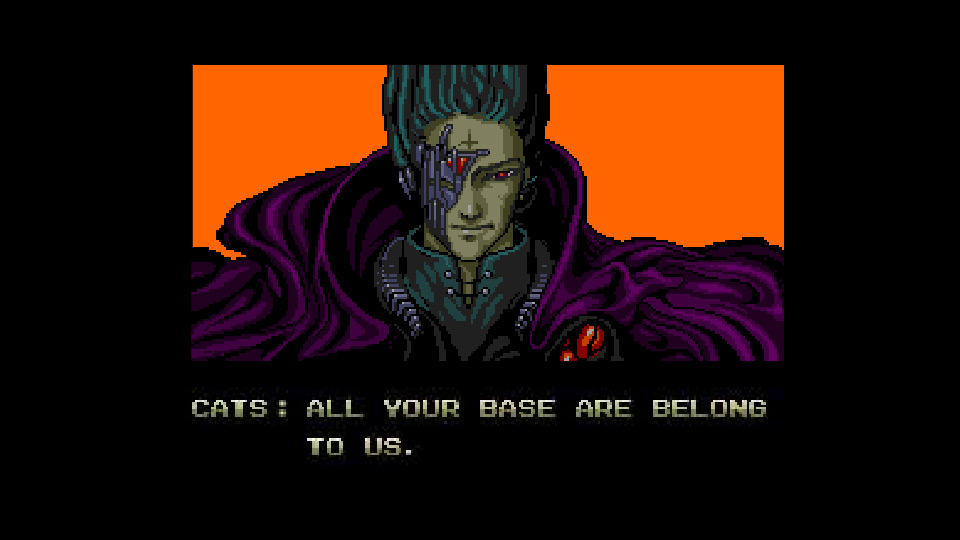 Segoe UI Light
types
Entity Graphs (e.g. Freebase)
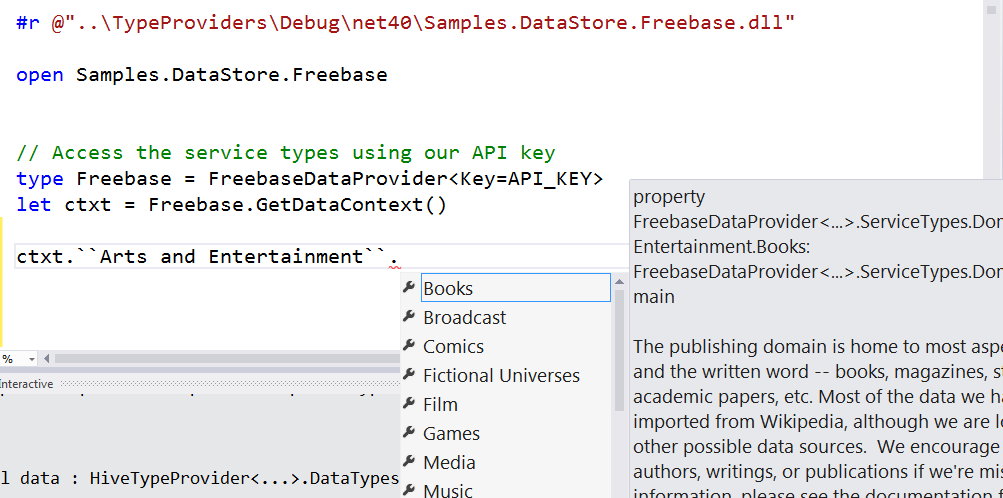 18/03/2014
31
Web Data Sources (e.g. WorldBank)
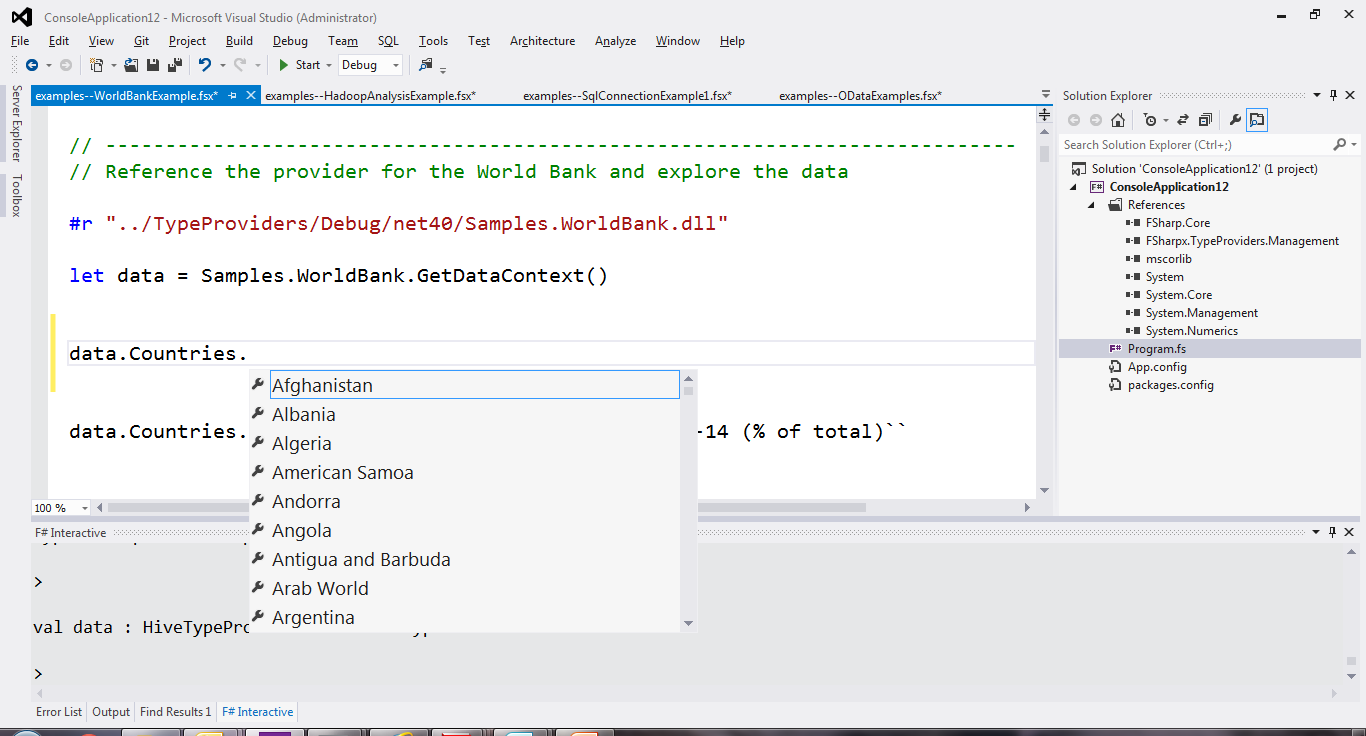 18/03/2014
32
SQL
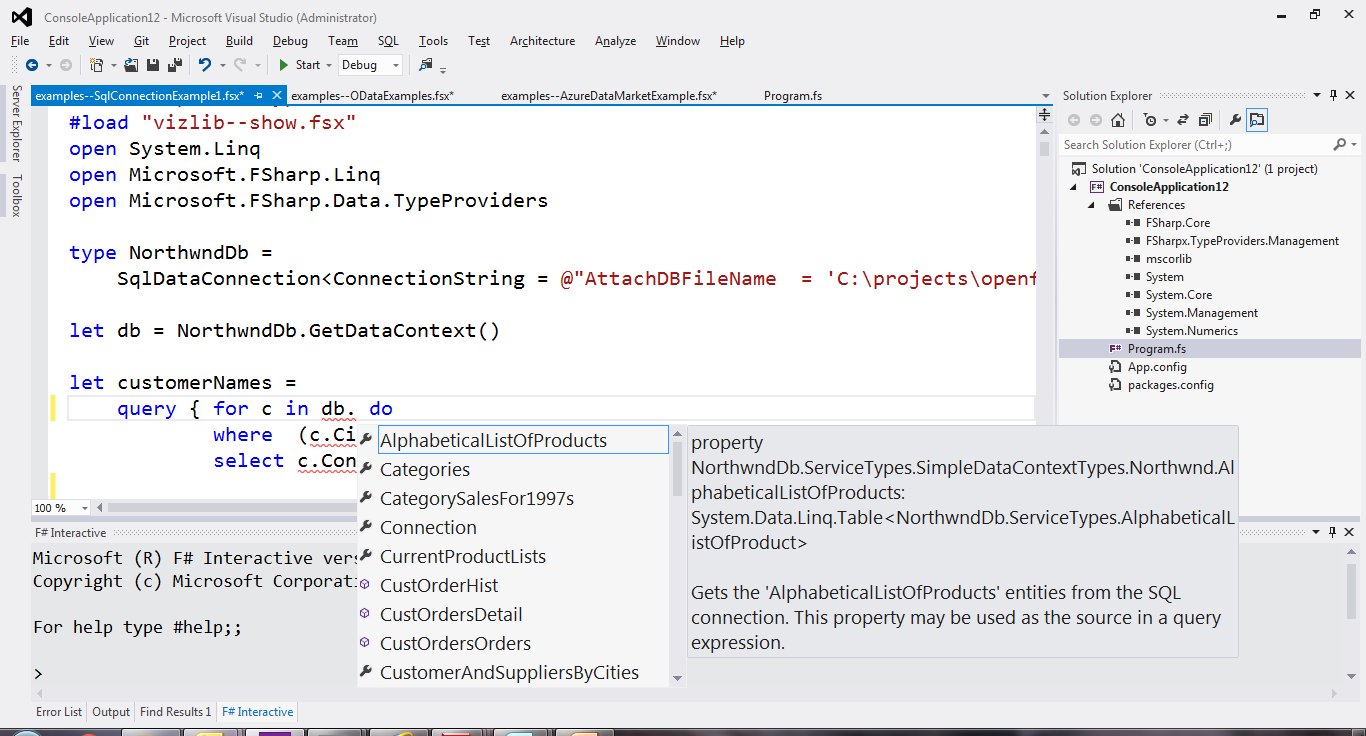 18/03/2014
33
Types from Data (e.g. CSV)
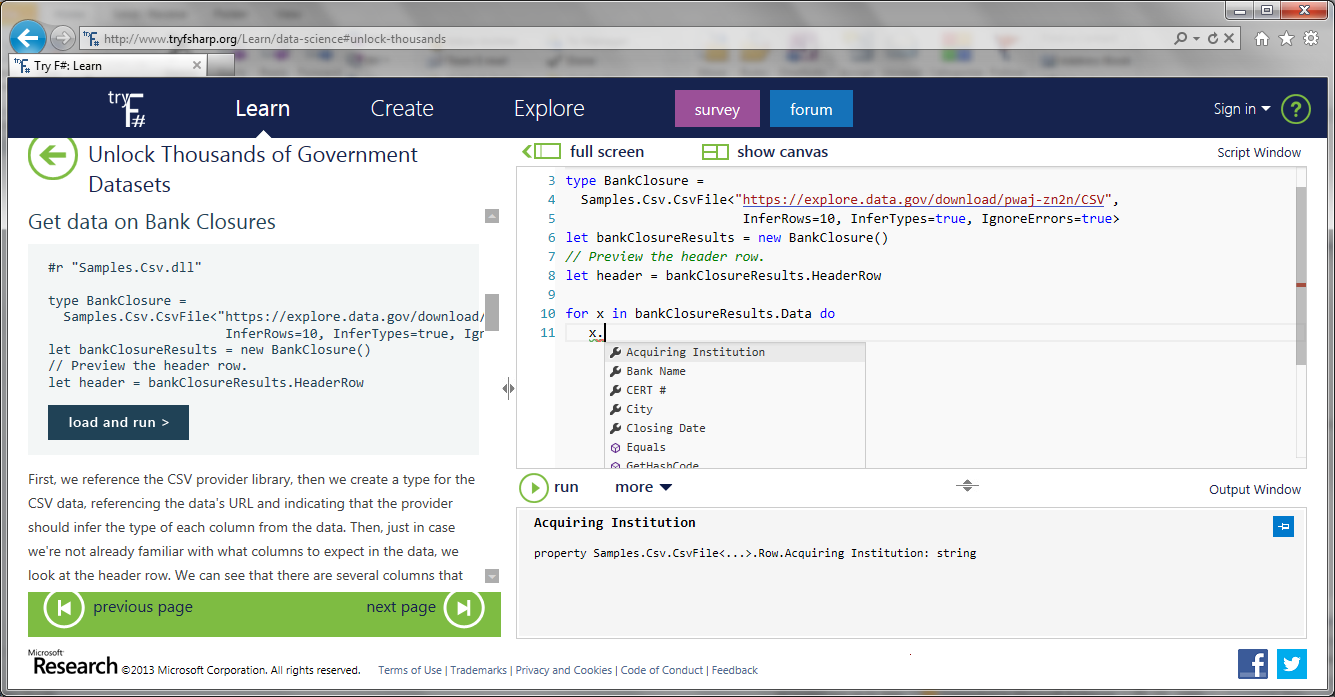 18/03/2014
34
Types from Data (e.g. JSON)
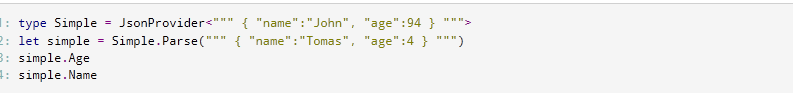 18/03/2014
35
Types from Data (e.g. XML)
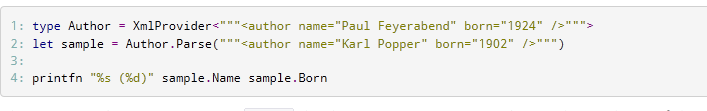 18/03/2014
36
Hadoop/Hive
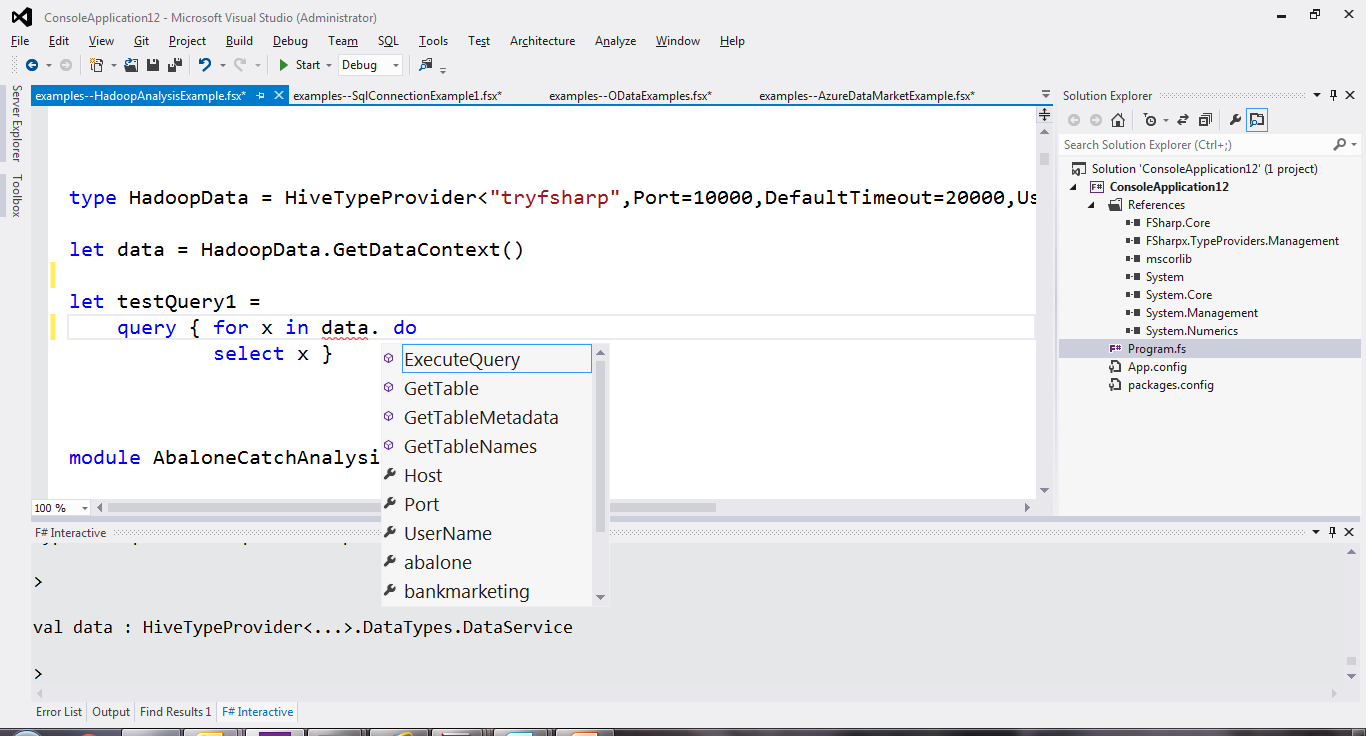 18/03/2014
37
Service Protocols (e.g. WSDL)
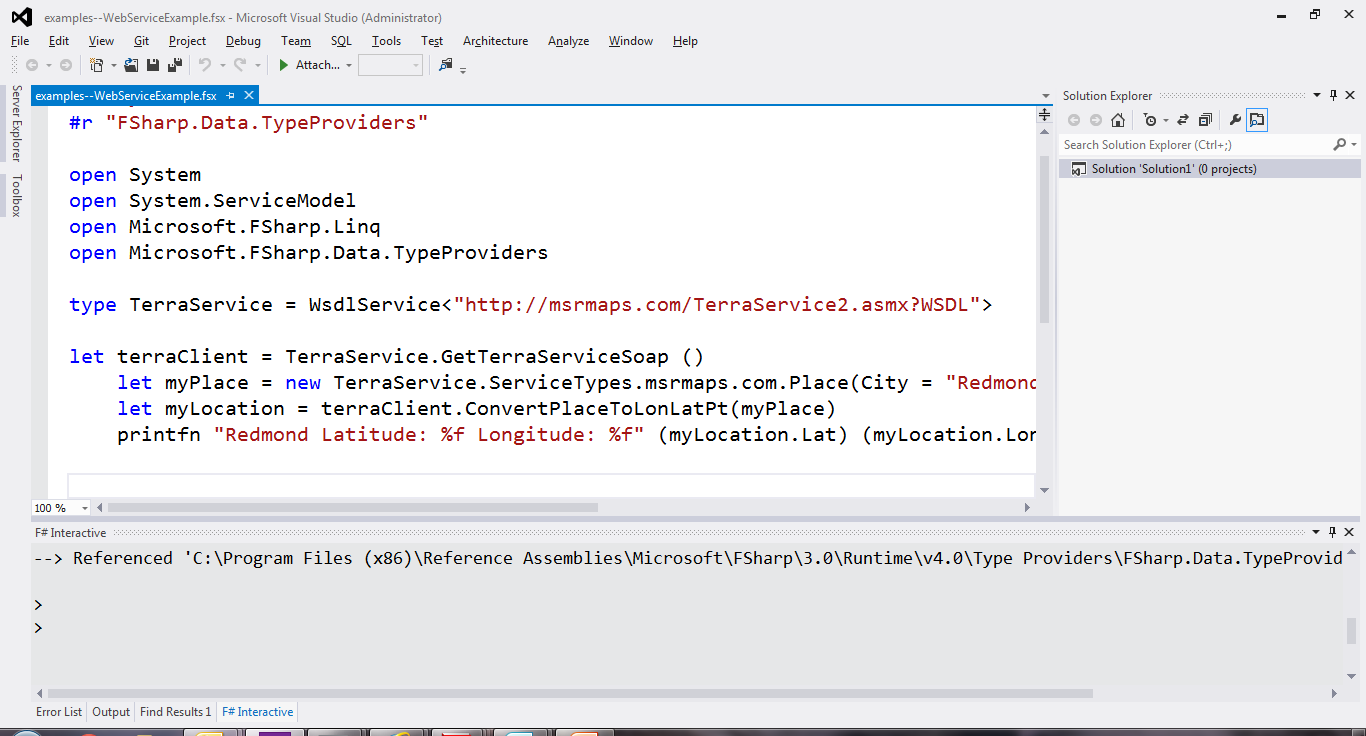 18/03/2014
38
Service Protocols (e.g. Odata)
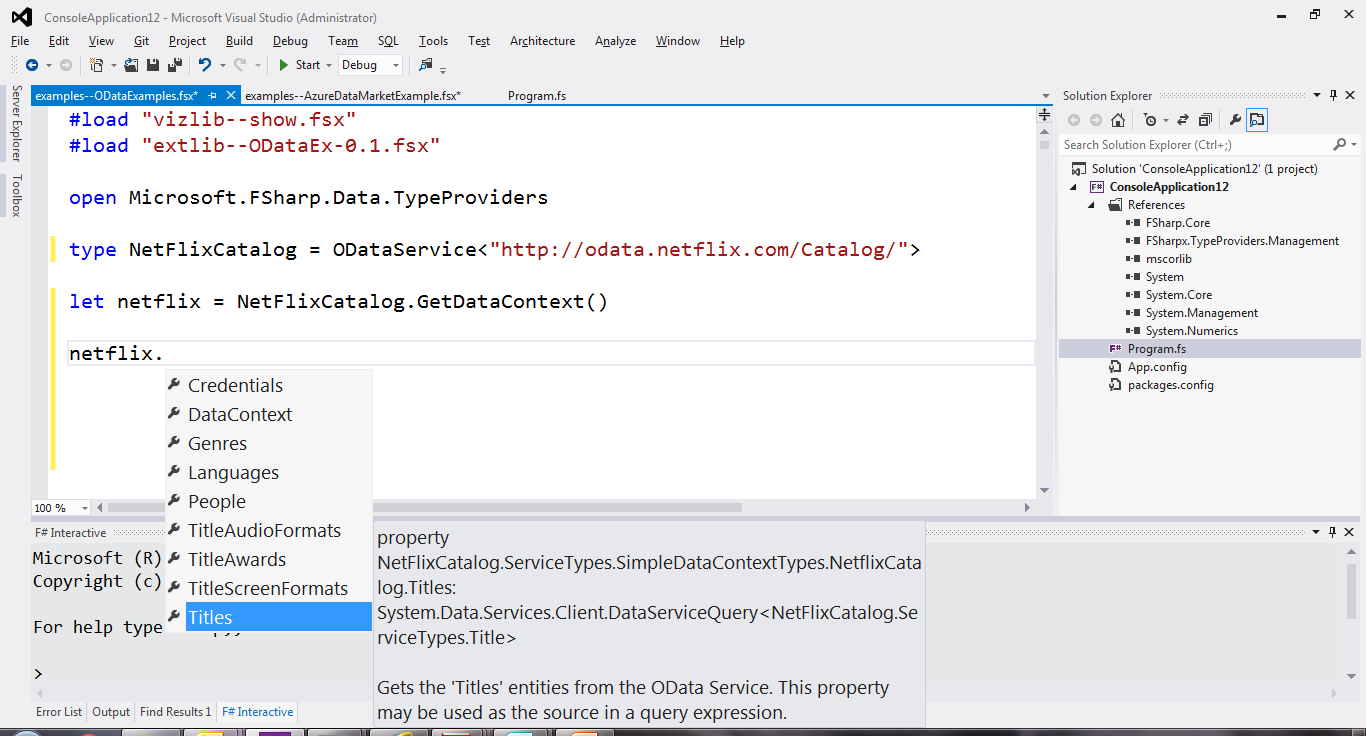 18/03/2014
39
Data Markets (e.g. Azure Data Market)
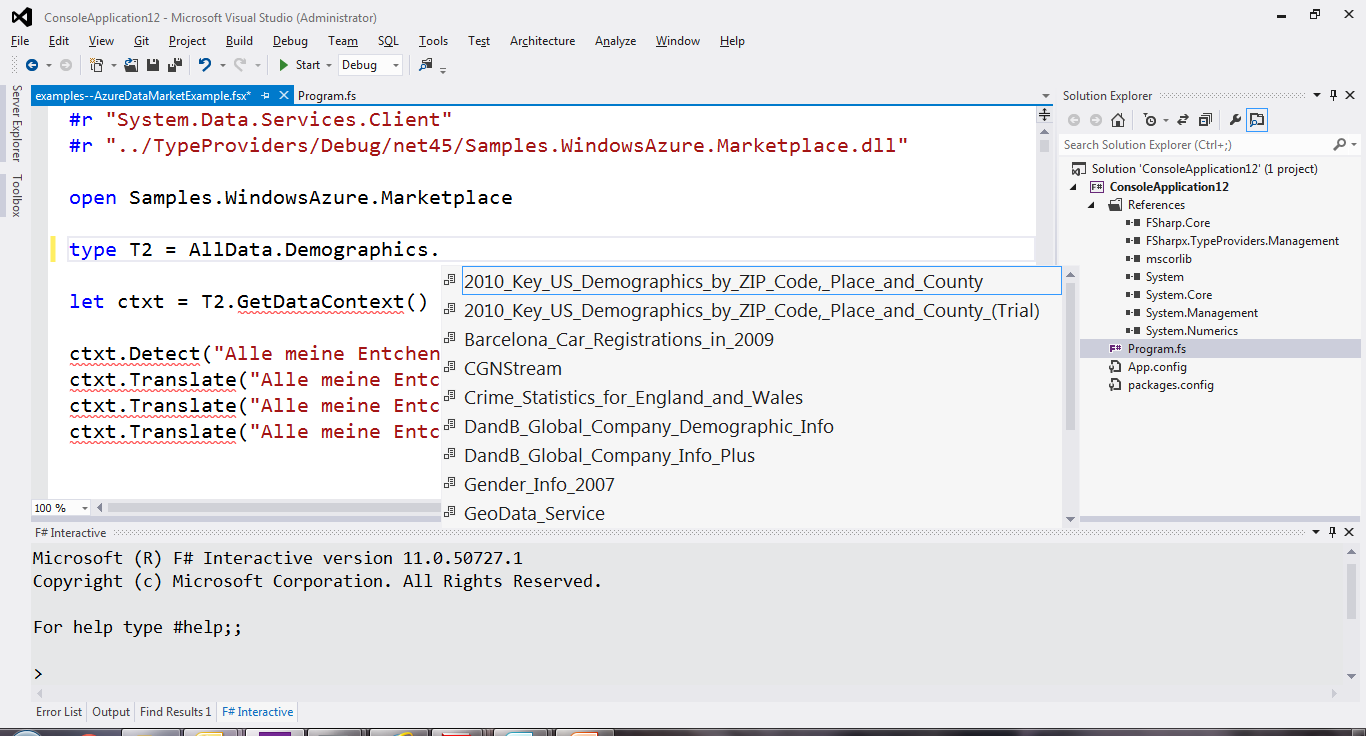 18/03/2014
40
Systems Information (e.g. WMI)
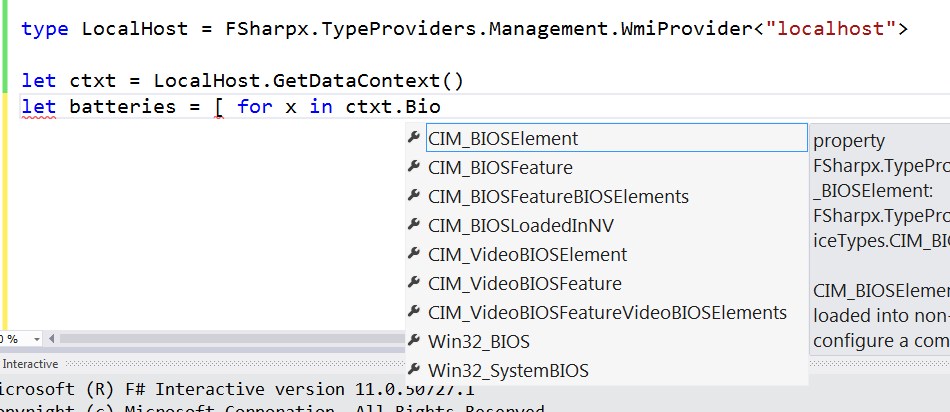 18/03/2014
41
JavaScript/TypeScript
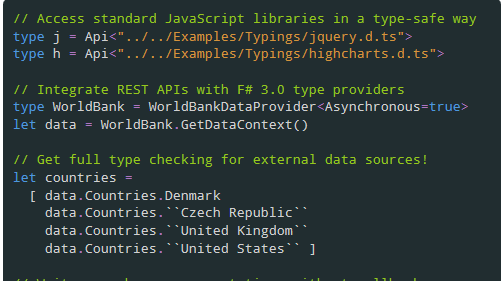 18/03/2014
42
Matlab
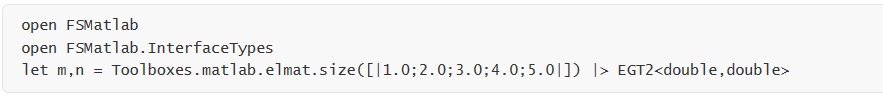 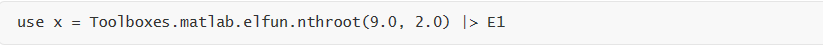 18/03/2014
43
R
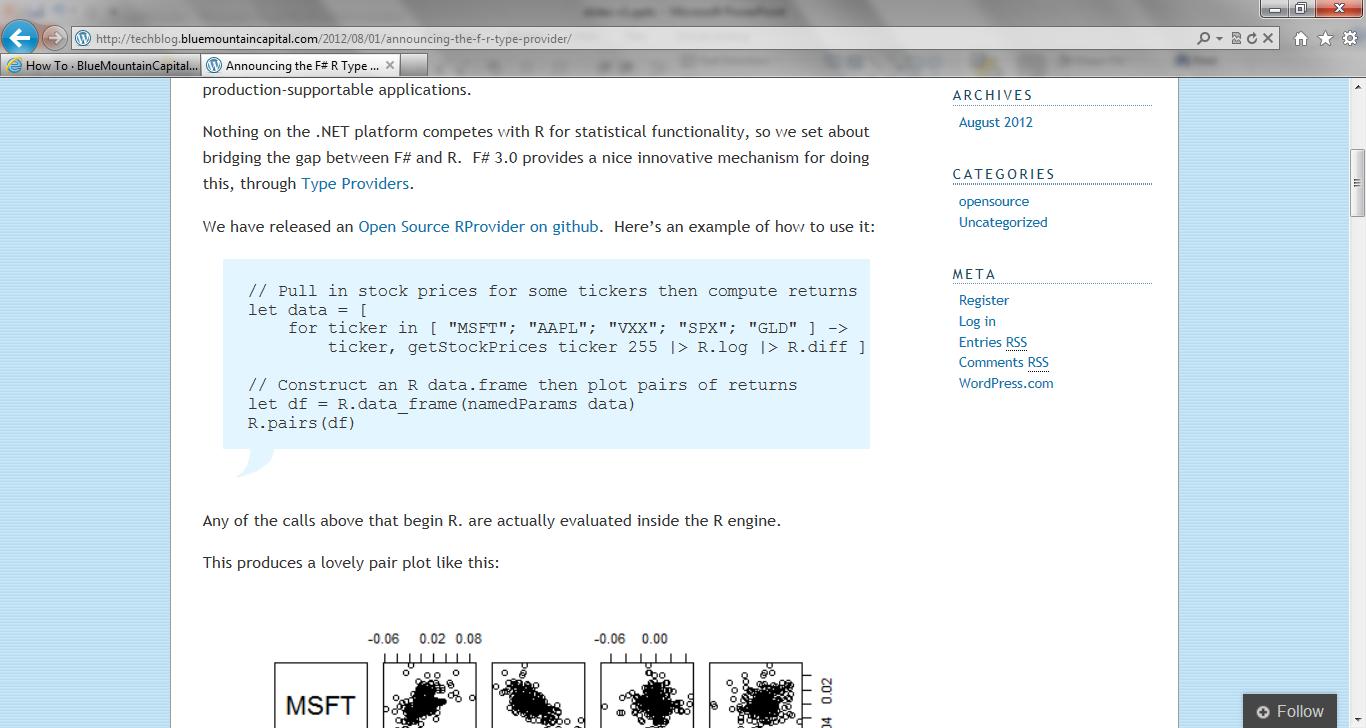 18/03/2014
44
Note: Language still contains no dataOpen architectureYou can write your own type provider
github.com/fsharp/FSharp.Data(a library of common type providers)
Theme #3Data and Types at Multiple Scales
Data at Multiple Scales
From Everything to Individuals
Data Scripters need to work with different granularities of schematization
data.AllEntites
data.Automotive.``Automobile Models``
data.Automotive.``Automobile Models``.Individuals.``Porsche 911``
Every stable entity can get a unique type
…Only a language that supports massively scalable metadata can operate at all these levels
Theme #4Programming Type Systems v. Information Space MetadataSynergy or Conflict?Examples: Types, Schema, Constraints, Units of Measure, Security Information, Documentation, Definition Locations, Help , Provenance, Privacy, Ratings, Rankings, Search…
Providing Units of Measure
If the metadata contains units…
via F#’s Units of Measure
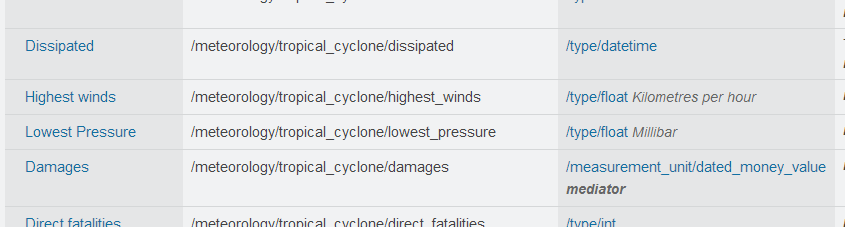 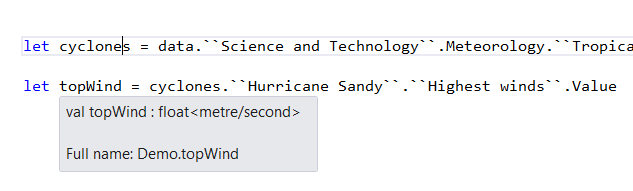 …then these can be projected into the programming language.
Theme #5Type Systems Encounter Reality
This is different…
“The idea of integrating internet-scale information services directly into the program's variable and type space is probably the most innovative programming language idea I’ve heard of in a decade”  (Jim Cordy, Queens U)

Perhaps, perhaps not…
But if something so simple is perceived as so different, we need think why
(What follows is somewhat whimsical)
This is different…
We like to see PL systems as logical systems
Traditional logical systems exclude interaction with reality
This is a powerful and simplifying assumption 
It is also fundamentally wrong for modern applied programming languages
Lots of work here
Lots of work here
The exclusion of reality!
The neglected child
Meditations on 0
Meditations on 0
Theme #6Schema Change
Hard problem, however…
Some Research Questions
Can incorporate schema change policies?
Can temporal and probabilistic metadata be useful for typing or tooling?
Can we provide all the data in the enterprise (e.g. SAP or Reuters)?
Temporal types? Probabilistic types? Reactive types?
Can we model and verify provider components?
Can richer constraints, security, privacy and provenance annotations be provided?
Can we provided types be mutually recursive?
Summary
Related Work
Questions?
Learn more
tryfsharp.org

fsharp.org

Our papers and technical reports